Итоги реализации плана работы МПО учителей географии ВГО за 2020-2021 учебный год.Проектная и исследовательская деятельность на уроках географии и во внеурочное время.
МПО ВГО учителей географии
20 мая 2021 г.
Повестка:
1.	Итоги реализации плана работы МПО учителей географии ВГО за 2020-2021 учебный год - Назаровская Наталья Владимировна, МБОУ «ВОК», СП Школа № 1
2.	Проектная и исследовательская деятельность на уроках географии и во внеурочное время – Мальцева Елена Геннадьевна, МБОУ «ВОК» СП Школа № 121, Назаровская Наталья Владимировна, МБОУ «ВОК» СП Школа № 1
3.	Перспективное планирование деятельности на 2021-2022 учебный год
ИЗ ПЛАНА РАБОТЫметодического профессионального объединения Верещагинского городского округаучителей географии на 2020/2021 учебный год
Тема: «Урок географии в условиях реализации ФГОС»
Цель: создание условий для повышения качества образования, роста профессиональной компетентности педагогов – участников МПО, организации единого информационно-педагогического пространства МПО.
Задачи:
Повышать профессиональную культуру, педагогическое мастерство и самореализацию педагогов – участников МПО, посредством прохождения обучения на курсах повышения квалификации, трансляцию педагогического опыта через открытые уроки, мастер-классы, выступления (сообщения), публикации, изучение специализированных информационных источников, для роста качества образования, сохранения и увеличения положительных результатов в обучении, воспитании, развития и продвижения обучающихся.

Создавать педагогами условий для патриотического воспитания, популяризации географии среди обучающихся, их индивидуального сопровождения и продвижения через привлечение к обучению в заочных школах по географии различного уровня, участия в олимпиадном и конкурсном движении, проектно-исследовательской деятельности. 

Диагностика и анализ затруднений педагогов – участников МПО для оказания методической помощи. 

Осваивать новое содержание, технологий и методов педагогической деятельности в направлении географического образования, а также совершенствовать методики проведения различных видов занятий и их учебно-методического обеспечения.

Обобщать, распространять и поддерживать инновационный педагогический опыт, создание банка данных педагогического опыта участников МПО.
Итоги реализации плана работы МПО учителей географии ВГО за 2020-2021 учебный год
ОБ ИТОГАХ ОБУЧЕНИЯ В ОЧНО-ЗАОЧНОЙ ШКОЛЕ ПО ГЕОГРАФИИ «ГЛОБУС»
Количество выполненных работ по параллелям в ОО
Проектная и исследовательская деятельность на уроках географии и во внеурочное время
Проектная деятельность – это способ достижения цели через детальную разработку проблемы в условиях ограниченности по срокам и ресурсам, которая должна завершиться вполне определённым практическим результатом, оформленным тем или иным образом.

Исследовательская деятельность –это  деятельность учащихся по исследованию  
различных объектов с соблюдением процедур  и
этапов, близких научному исследованию,
но  адаптированных к уровню познавательных 
возможностей учащихся.
Основополагающие принципы проектной и исследовательской деятельности
1) тематика, цели и задачи этих видов деятельности обучающихся определяются как их личностными, так и социальными мотивами. 
2) учебно-исследовательская и проектная деятельность должна быть организована таким образом, чтобы обучающиеся смогли реализовать свои потребности в общении с одноклассниками, учителями, социумом.
3) организация исследовательских и проектных работ школьников обеспечивает сочетание различных видов познавательной деятельности.
Важно учитывать:
тема исследования должна быть на самом деле интересна для ученика и совпадать с кругом интереса учителя;
необходимо, чтобы обучающийся хорошо осознавал суть проблемы, иначе весь ход поиска её решения будет бессмыслен, даже если он будет проведён учителем безукоризненно правильно;
организация хода работы над раскрытием проблемы исследования должна строиться на взаимоответственности учителя и ученика друг перед другом и взаимопомощи;
раскрытие проблемы в первую очередь должно приносить что-то новое ученику, а уже потом науке.
Учебно-исследовательская и проектная деятельность имеют как общие, так и специфические черты:
практически значимые цели и задачи учебно-исследовательской и проектной деятельности; 
структура проектной и исследовательской деятельности включает общие компоненты; 
компетентность в выбранной сфере исследования, творческую активность, собранность, аккуратность, целеустремлённость, высокую мотивацию.
Специфические черты (различия) проектной и исследовательской деятельности
Проект
Исследование
направлен на получение конкретного запланированного результата — продукта, обладающего определёнными свойствами и необходимого для использования.
исследование представляет собой работу, в ходе которой автор получает новые знания об известных объектах.
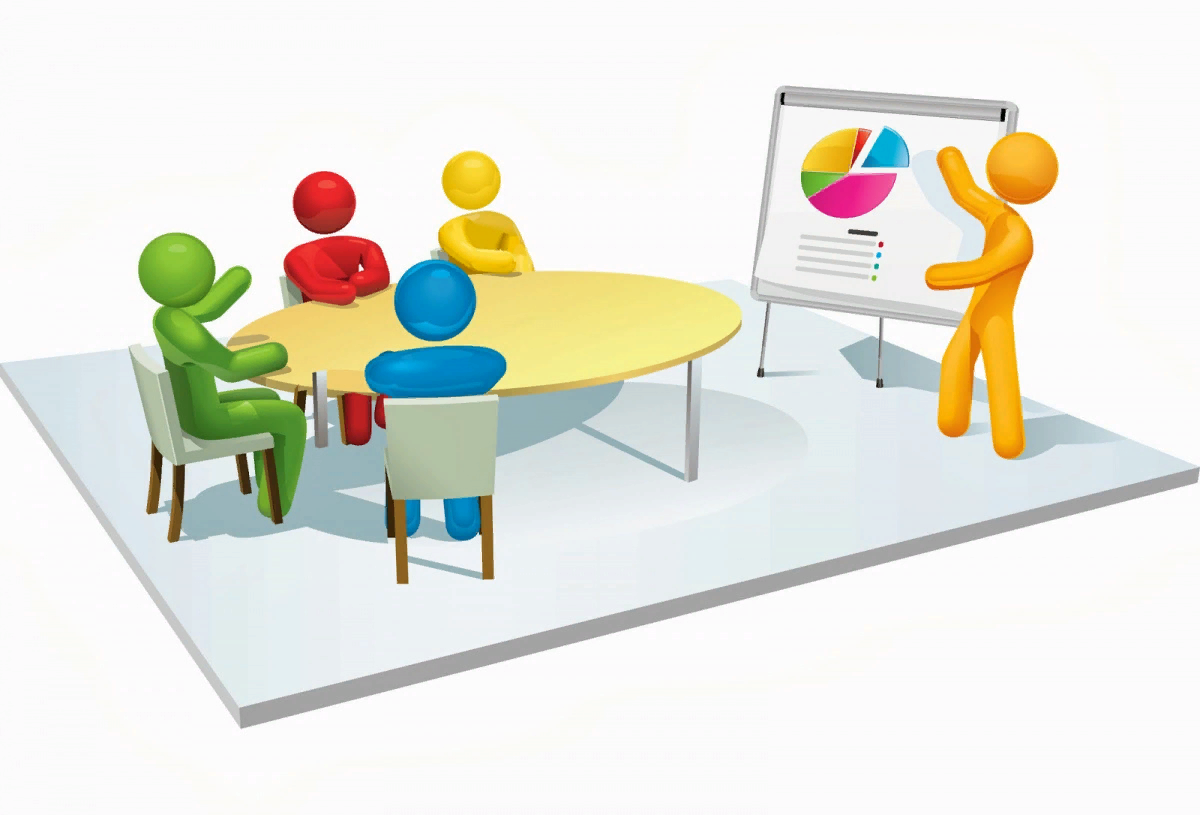 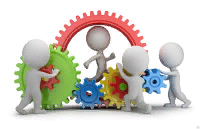 Итоги проектной и исследовательской деятельности для обучающихся
предметные результаты, интеллектуальное личностное развитие обучающихся
рост компетентности в выбранной для исследования или проекта сфере
формирование умения сотрудничать в коллективе и самостоятельно работать
уяснение сущности исследовательской и проектной работы
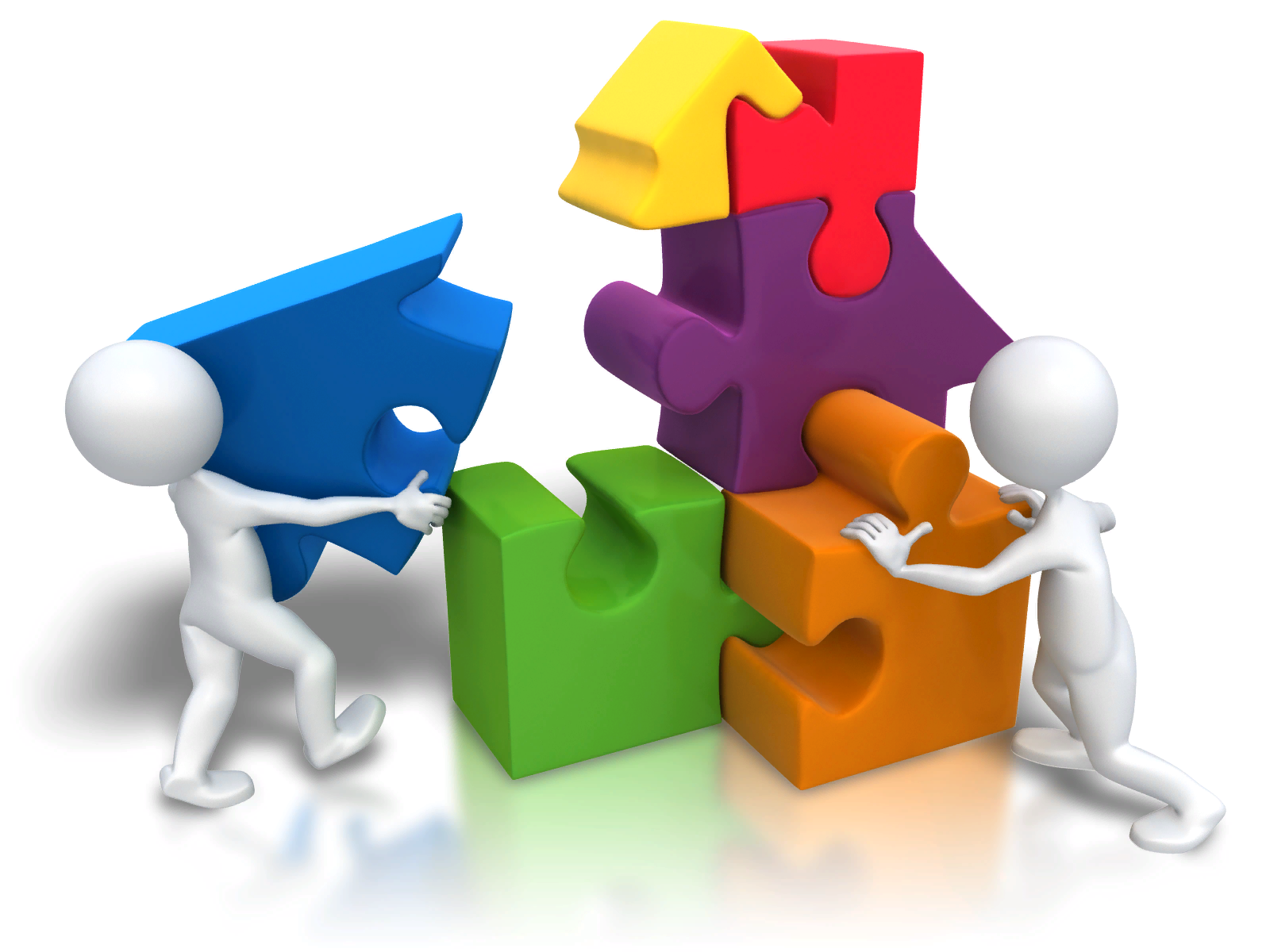 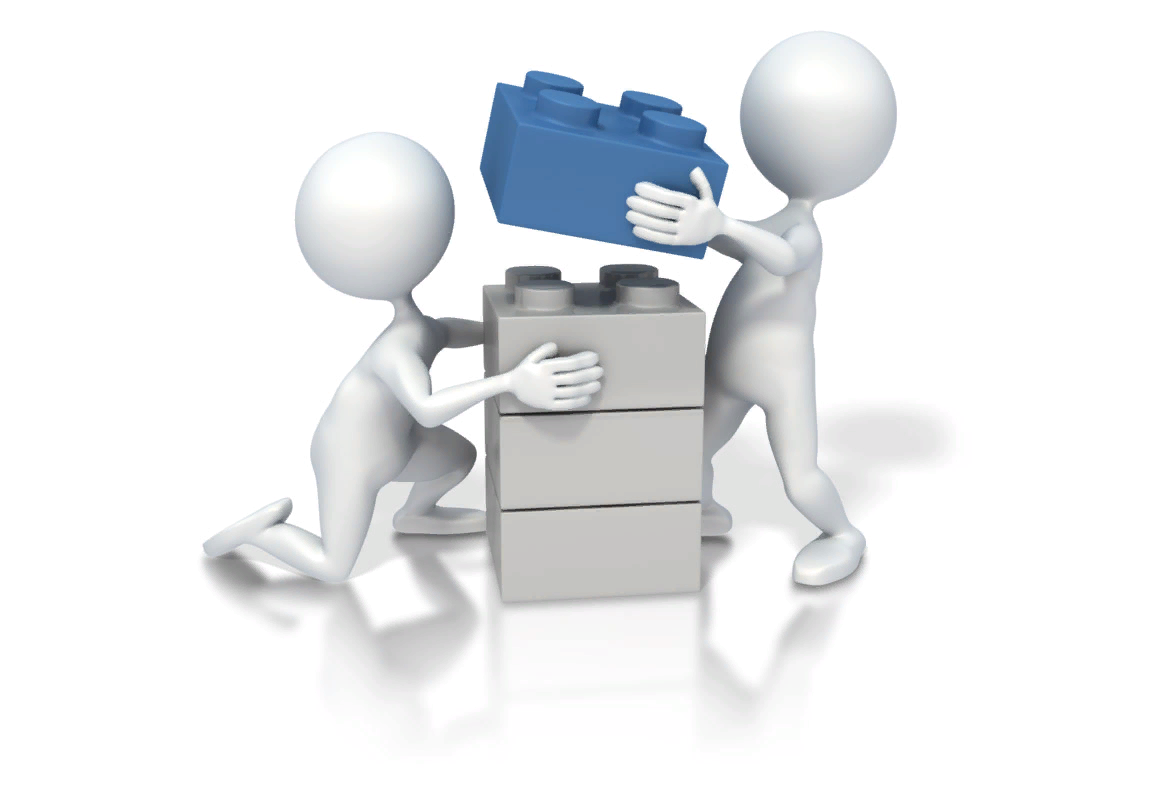 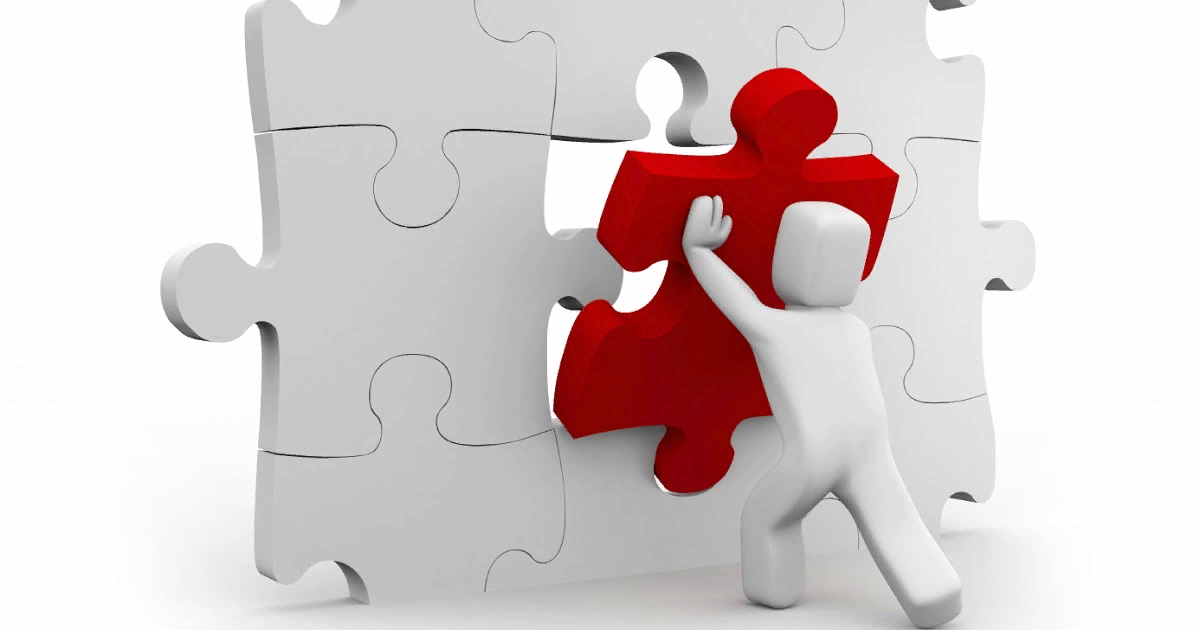 НАПРИМЕР:
Проект
Исследование
Мониторинг показателей воды прудов или рек
Исследование качества почвы на пришкольном участке для оптимального озеленения
Использование системного анализа для решения проблемы мусора
Создание тематического сайта
Проект экошколы будущего
Краеведческая экскурсия
Модель школьного кабинета географии
Рекламный ролик «Есть такая геопрофессия!»
Основные элементы структуры
исследования
проекта
Постановка проблемы
Постановка цели и задач
Определение критериев результативности
Создание концепции проекта
Определение доступных ресурсов
План выполнения проекта
Реализация плана, корректировка
Оценка эффективности и результативности
Источники информации
Обоснование темы
Постановка цели и задач
Гипотеза (для школьных исследований не всегда обязательна)
Методика исследования
Собственные данные исследования
Анализ полученных результатов
Выводы
Источники информации
Метод исследования – это способ достижения цели и задач исследования
ОБЩИЕ
СПЕЦИАЛЬНЫЕ
Эмпирические
Наблюдение
Эксперимент
Моделирование
Анкетирование
Интервьюирование
Теоретические
Анализ и синтез
Сравнение
Обобщение
Классификация
Определение понятий
Специальные методы определяются характером исследуемого объекта
Методы исследования - главный инструмент получения учащимися собственных данных
Примеры критериев экспертизыпроектной работы
Общая структура проекта (актуальность и востребованность, обзор литературы, цель и задачи, критерии оценки результативности, описание хода выполнения проекта, результаты и выводы).
Полнота изложения всех разделов проекта, четкость и наглядность представления и иллюстрирования.
Соответствие качества и объема представленного материала цели и задачам проекта.
Уровень компетентности в области выполненного проекта. Анализ аналогов проектного решения.
Оригинальность используемых решений, уровень методической компетентности.
Эффективность планирования и реализации проекта, использование привлекаемых ресурсов. Наличие критериев оценки результативности.
Авторская оценка новизны и востребованности проекта. Творческий подход при анализе результатов проекта.
Экспертная оценка проектного продукта.
Примеры критериев экспертизы исследовательской работы
Общая структура работы (обоснование темы с целью и задачами, литературный обзор, методы и методики выполнения работы, описание хода работы, результаты, выводы и заключение).
Полнота изложения всех разделов работы, четкость и наглядность представления, иллюстрирования.
Соответствие качества и объема представленного материала цели и задачам работы.
Уровень компетентности в области проводимого исследования. Понимание места своего исследования в системе знаний по данному вопросу. Ссылки.
Уровень методической компетентности. Понимание и умение объяснить сущность применяемых методов. Понимание ограничений используемых методик.
Логика изложения материала, соответствие темы, цели и задач, методов, результатов и выводов.
Авторская оценка результатов исследования. Творческий подход при анализе результатов исследования.
Экспертная оценка.
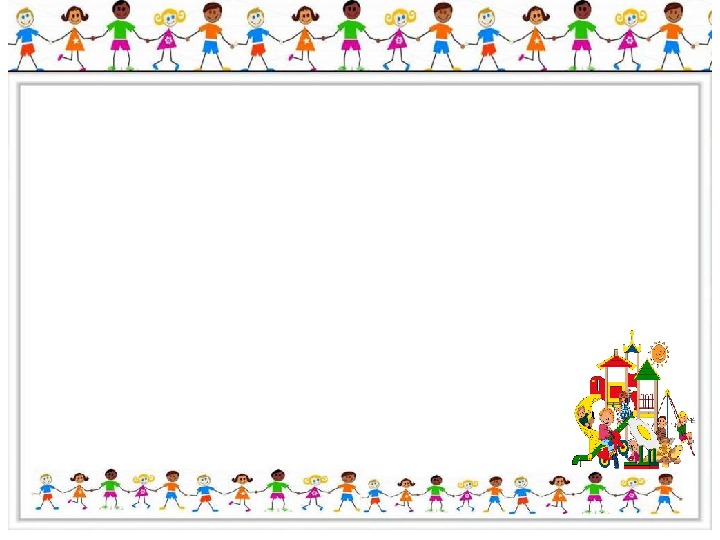 «Дети сами любят искать, сами находить.
В этом их сила.»
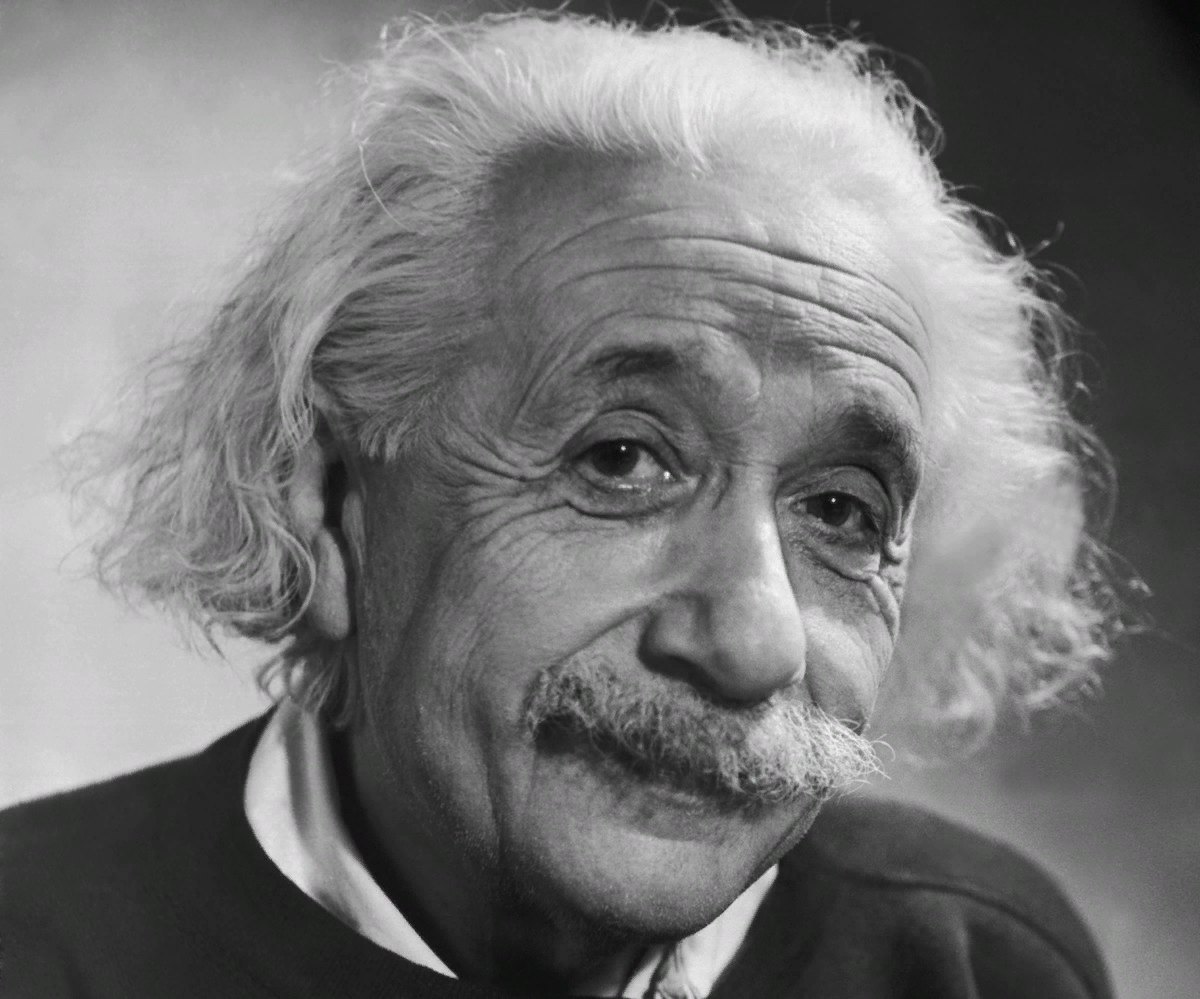 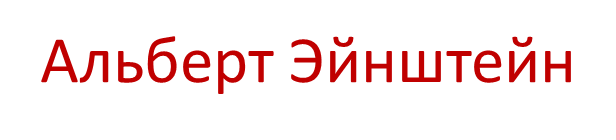 Перспективное планирование деятельностина 2021-2022 учебный год